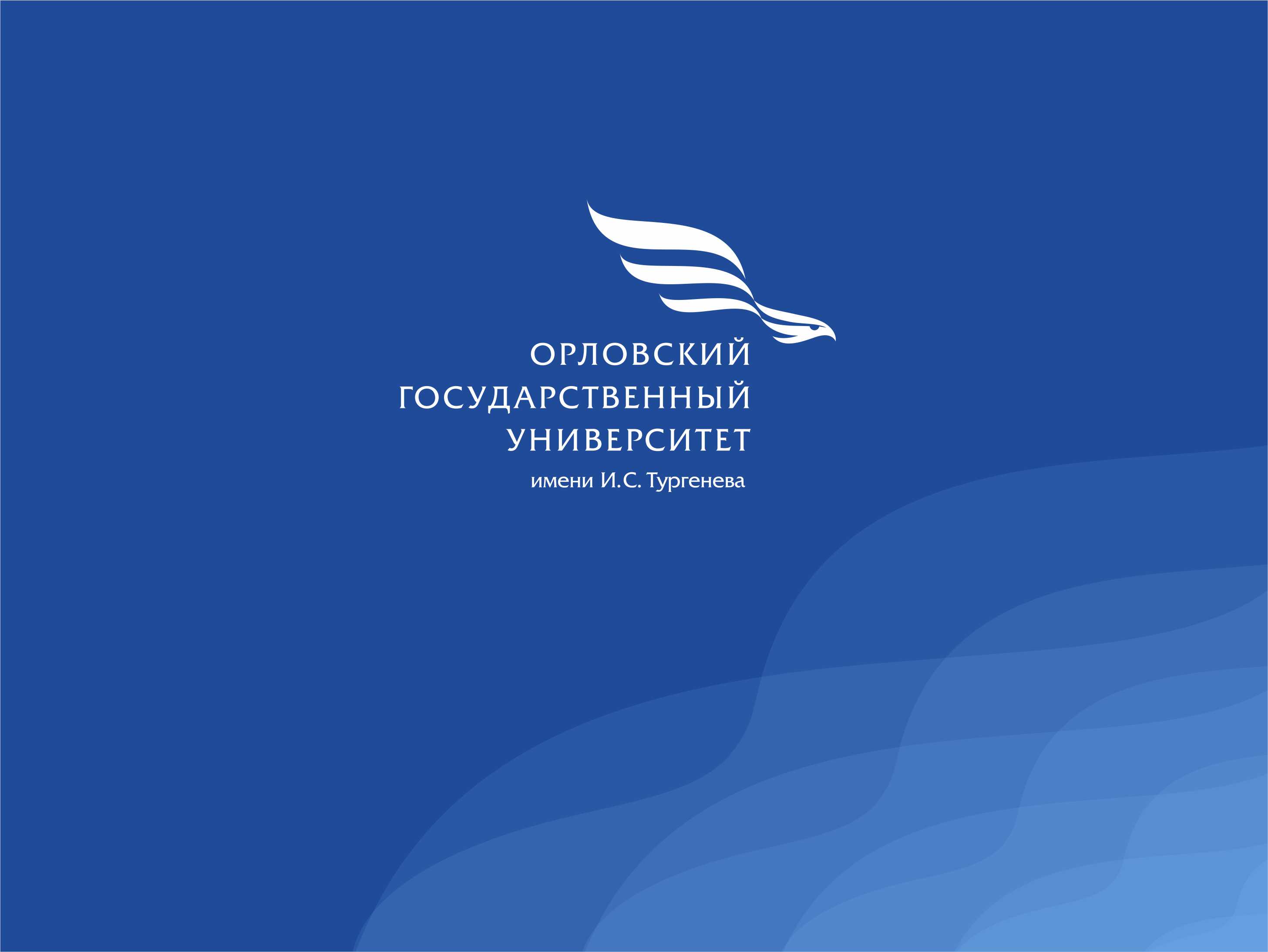 Внедрение проектного обучения и цифровых технологий в строительстве и архитектуре 







Елена Анатольевна Скобелева, 
директор Архитектурно-
строительного института 
Орловского государственного
университета имени И.С. Тургенева
asi.oreluniver@mail.ru
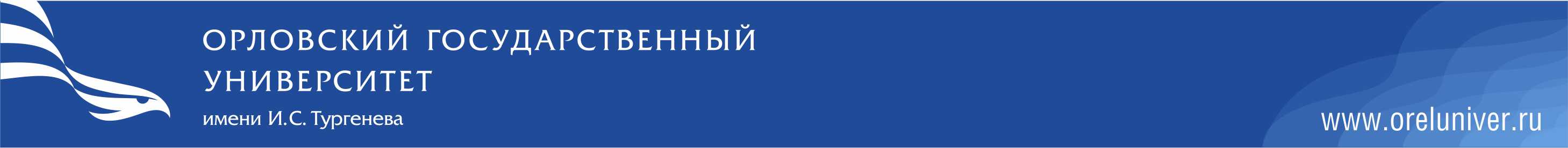 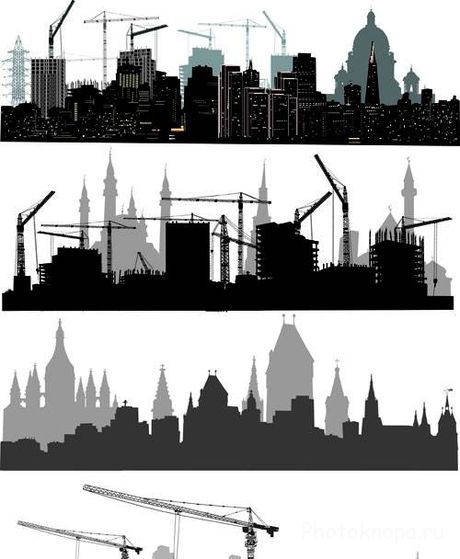 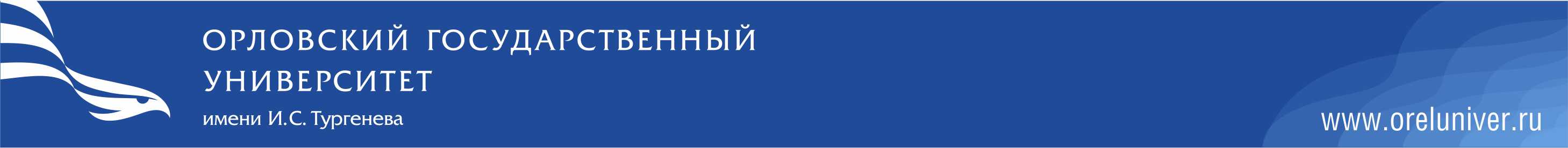 БЛОК Проектная деятельность                 			 Вариативная часть
Введение в инженерную деятельность
Планировочная организация земельного участка
Основы архитектуры и строительных конструкций
Архитектура гражданских и промышленных зданий
Энергетическая эффективность зданий и сооружений
Металлические конструкции, включая сварку
Железобетонные и каменные конструкции
Конструкции из дерева и пластмасс
Системы водоснабжения и водоотведения
Отопление, вентиляция и кондиционирование воздуха, тепловые сети
Системы электроснабжения зданий и сооружений
Системы газоснабжения
Компьютерные технологии в проектировании и строительстве
Проектирование
Строительное производство
Технологические процессы в строительстве
Основы технологии возведения зданий и сооружений
Механизация и автоматизация строительства
Авторский контроль строительства
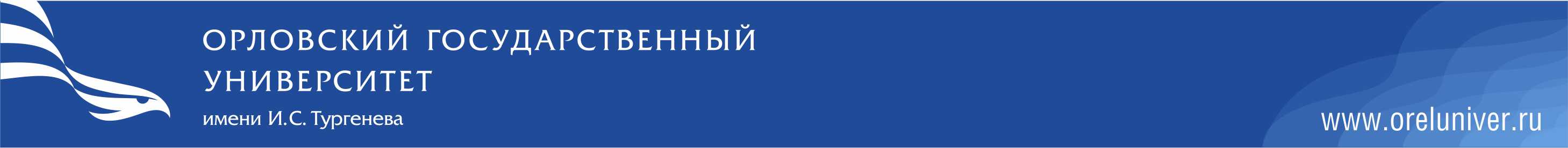 Системный подход к строительству здания на основе оценки его «жизненного цикла»
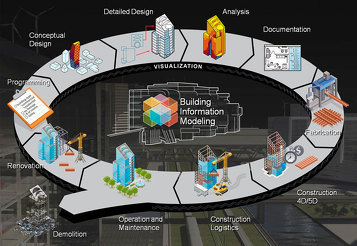 Проблема: стоимость возведения здания ниже, чем расходы на его эксплуатацию, реконструкцию и утилизацию
Одна из целей: возложить на проектировщиков и застройщиков обязанности по повышению безопасности и энергоэффективности объекта капитального строительства на период его эксплуатации
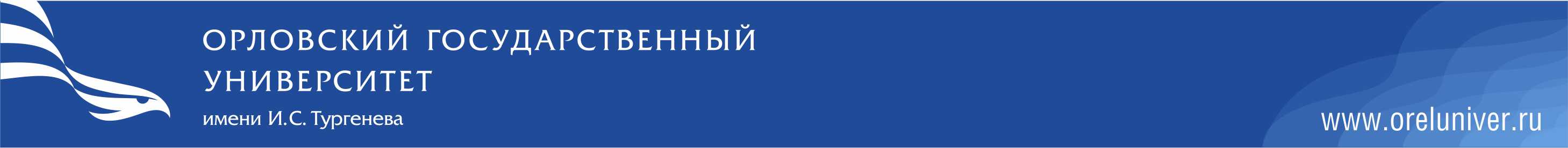 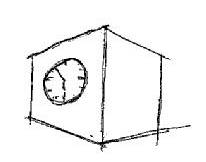 УПРАВЛЕНИЕ
ПРОЕКТОМ
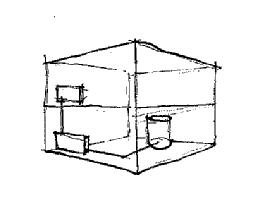 ИНЖЕНЕР
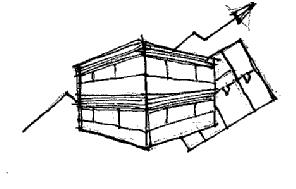 АРХИТЕКТОР
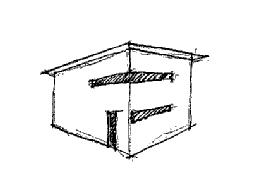 УПРАВЛЕНИЕ
ИНФРАСТРУКТУРОЙ
ПРЕДПРИЯТИЯ
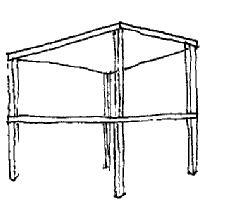 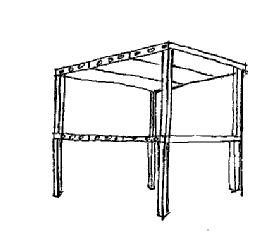 ALLPLAN
PRECAST
КОНСТРУКТОР
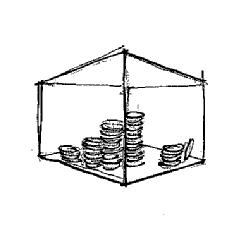 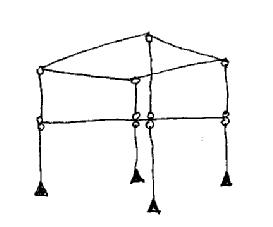 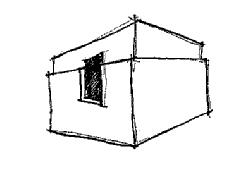 $$$$
СТРУКТУРНЫЙ
АНАЛИЗ
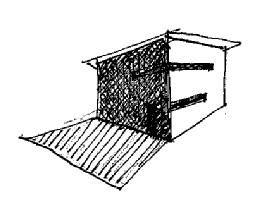 СТРОИТЕЛЬНАЯ
ФИЗИКА
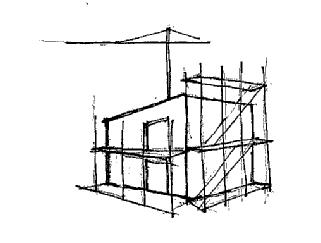 УПРАВЛЕНИЕ
САЙТОМ
ВИЗУАЛИЗАЦИЯ
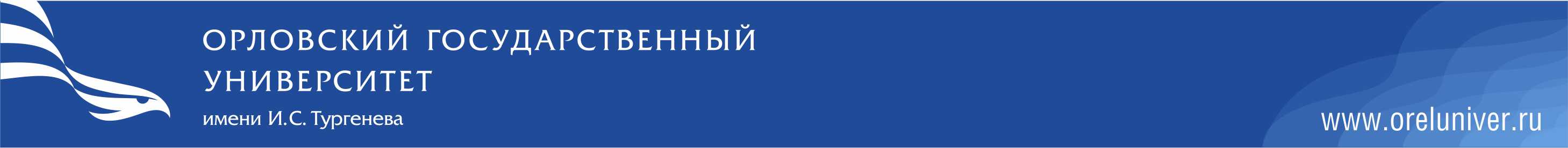 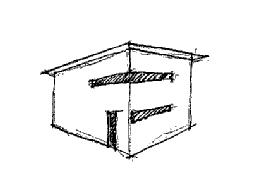 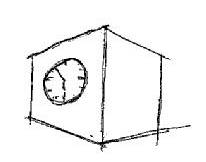 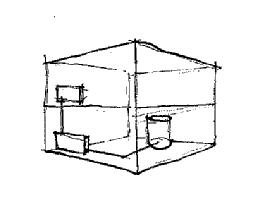 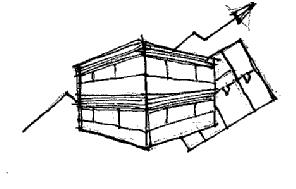 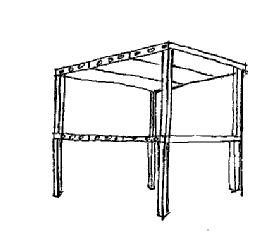 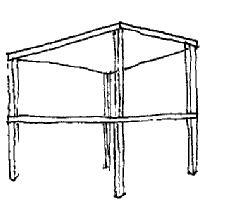 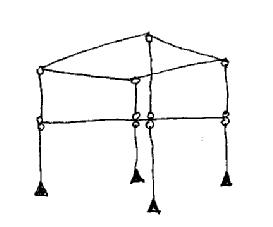 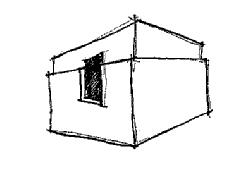 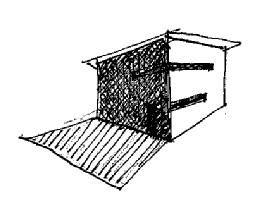 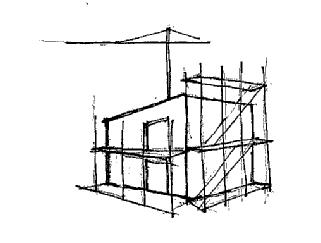 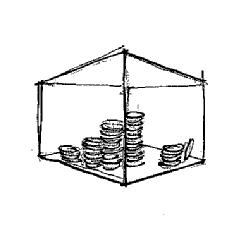 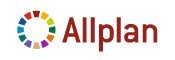 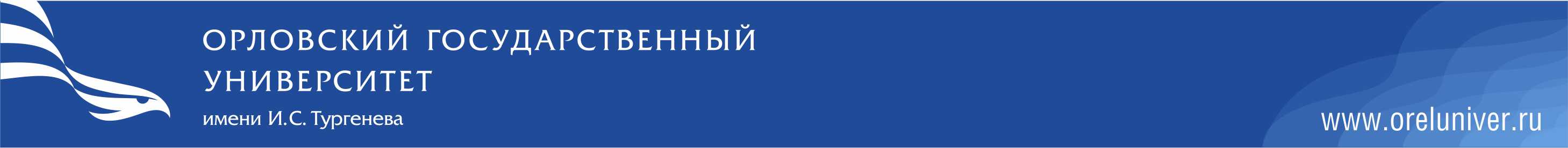 Возросший спрос среди индустриальных партнеров на выпускников, имеющих сформированную компетенцию умения работать с информационной моделью здания, поставил перед университетом задачи по более широкому внедрению BIM-технологий в строительстве и архитектуре.

ПРИМЕР: 
создание лаборатории BIM-проектирования в партнерстве с индустриальным партнером;
обучение у представителей разработчиков программного обеспечения (углубленный курс);
выполнение реального проекта (по техническому заданию заказчика – индустриального партнера);
организация конкурса (по типу Хакатон, BIM-чемпионат и т.д.);
стажировки и трудоустройство выпускников.
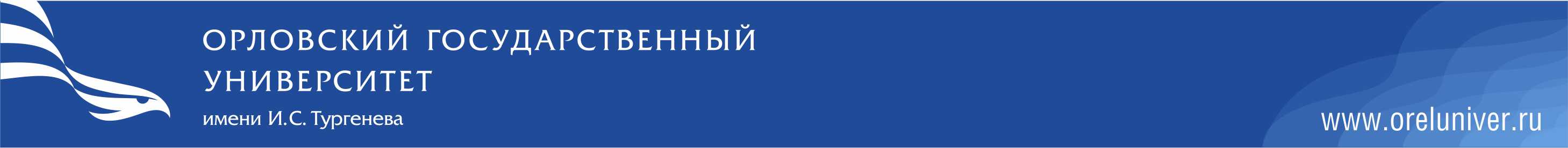 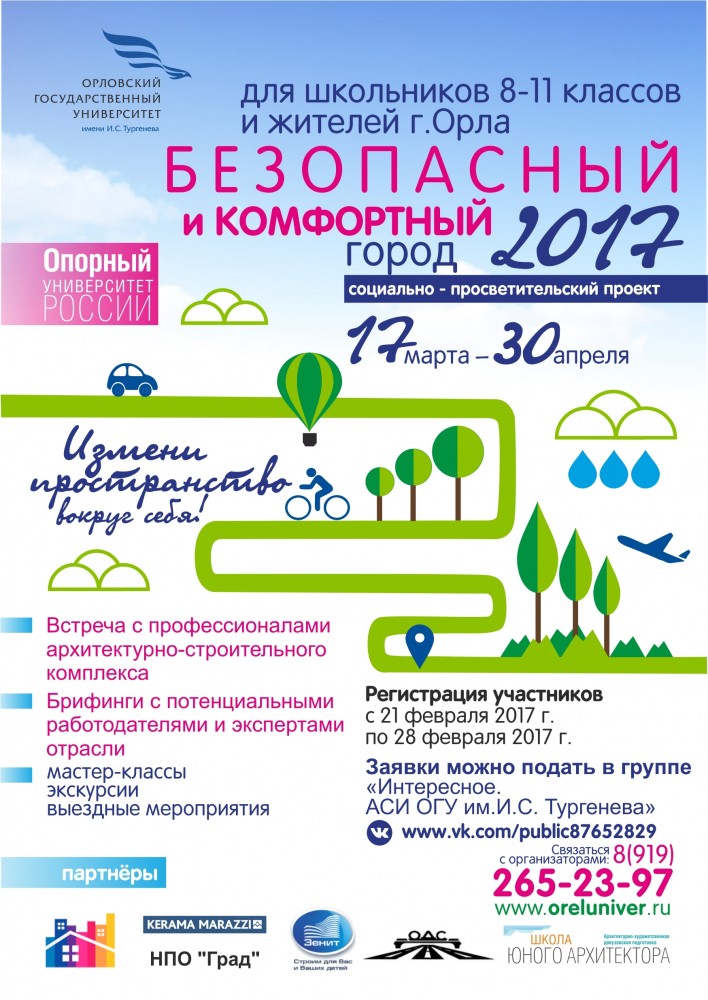 Проекты, реализуемые в соответствии с требованиями инициативы CDIO
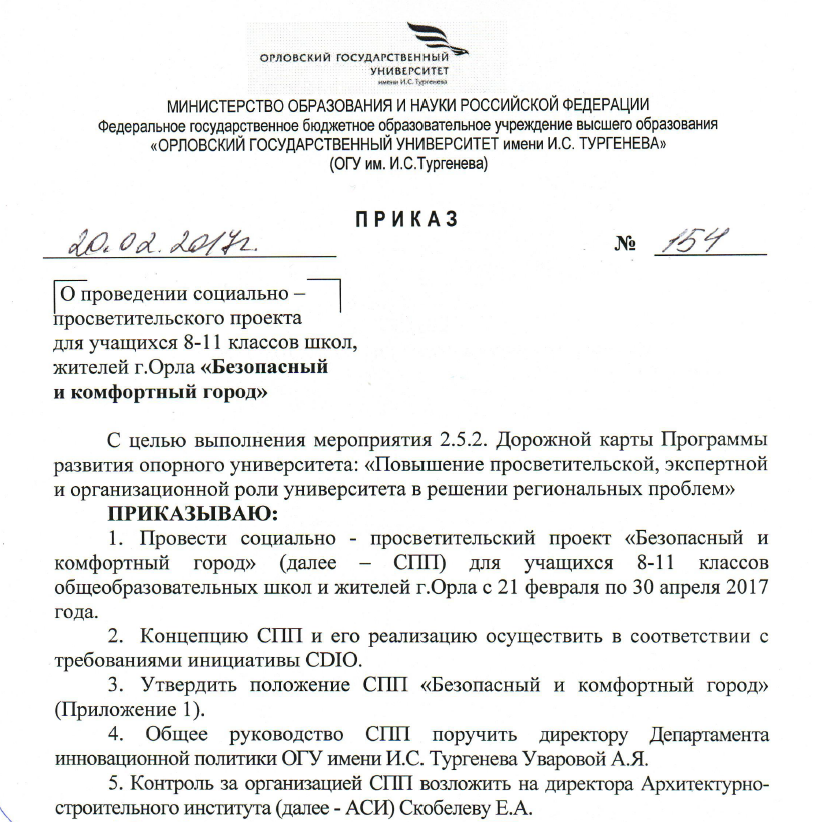 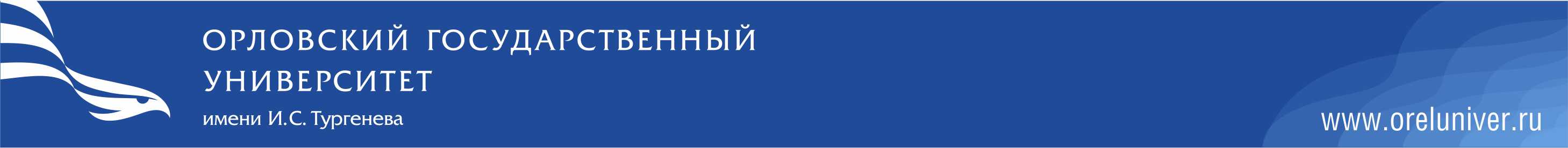 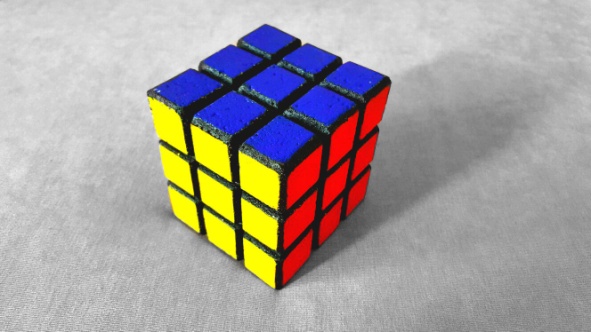 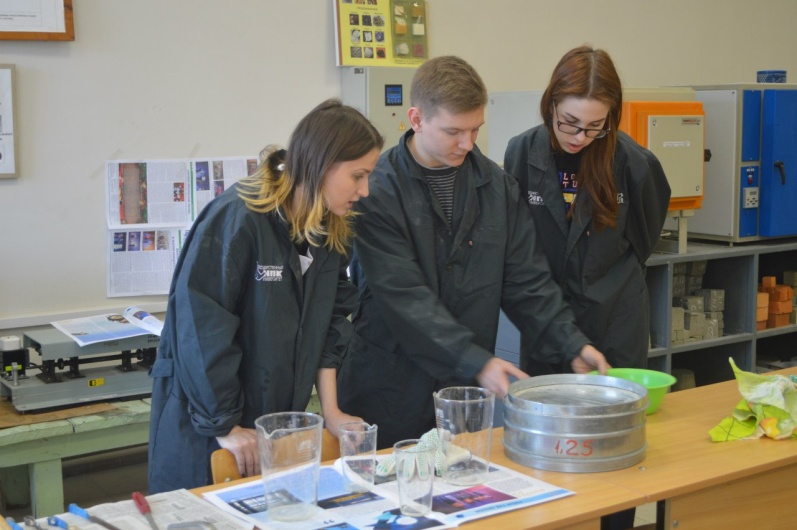 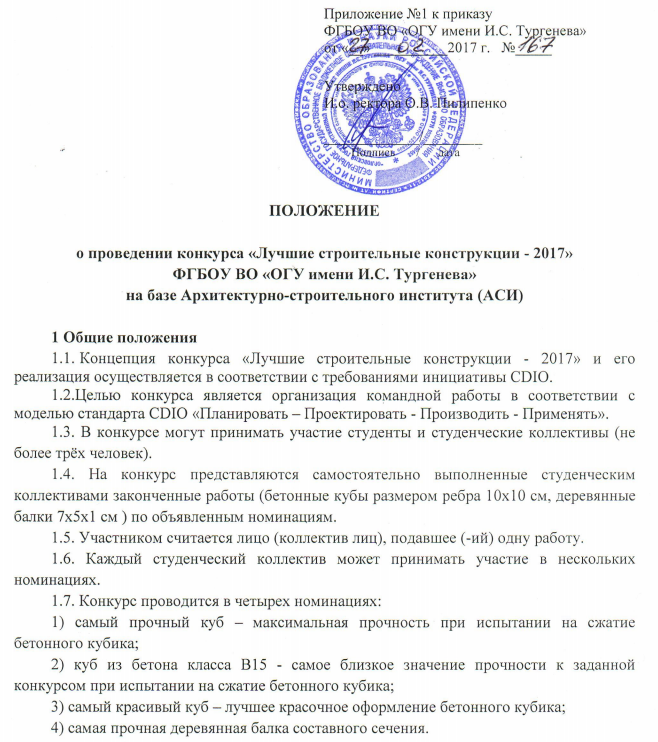 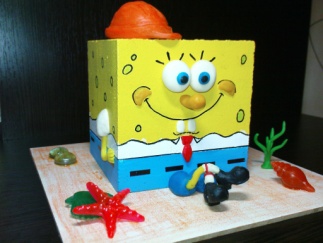 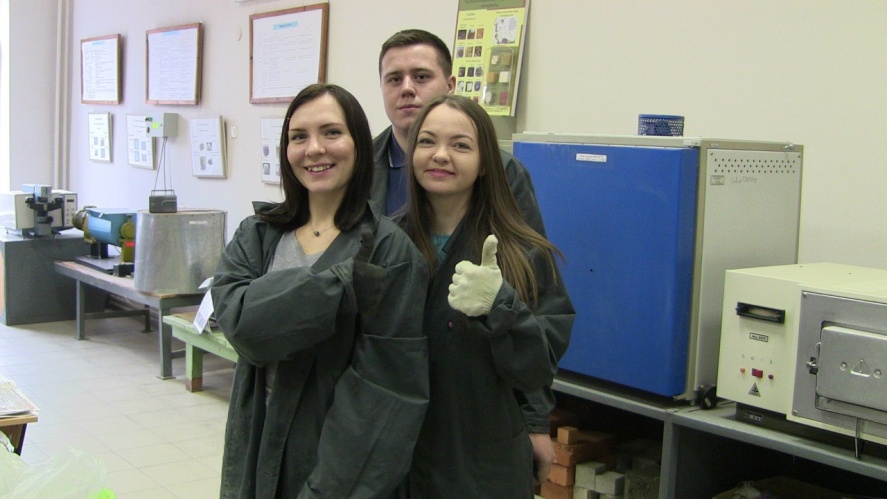 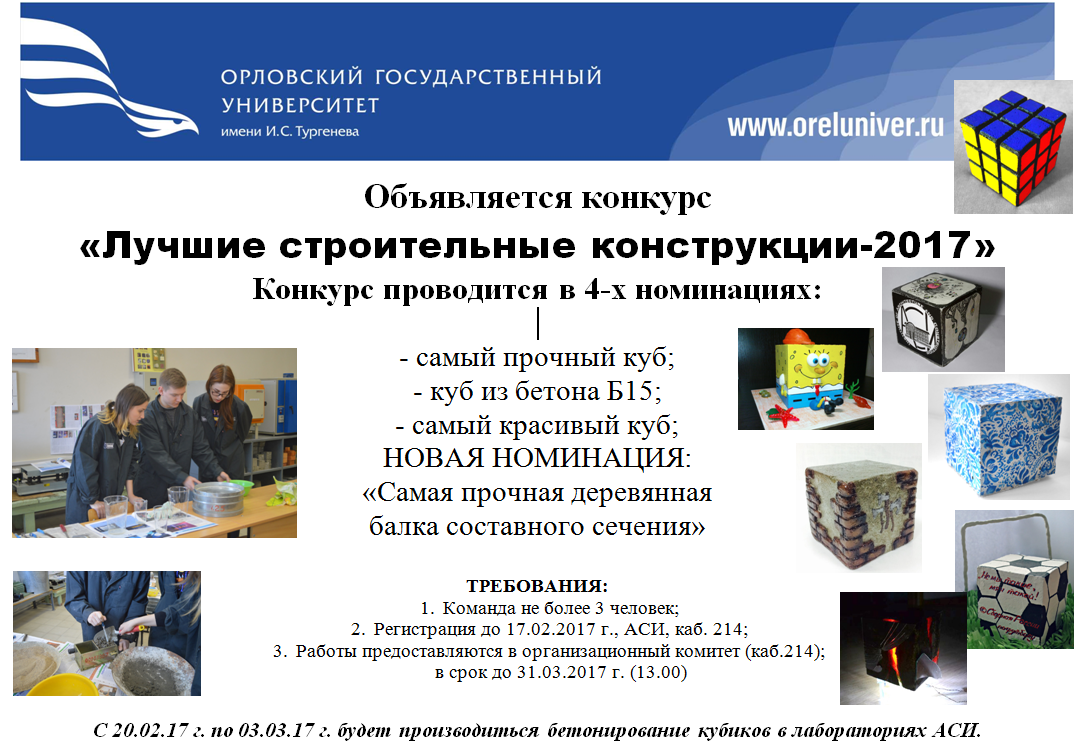 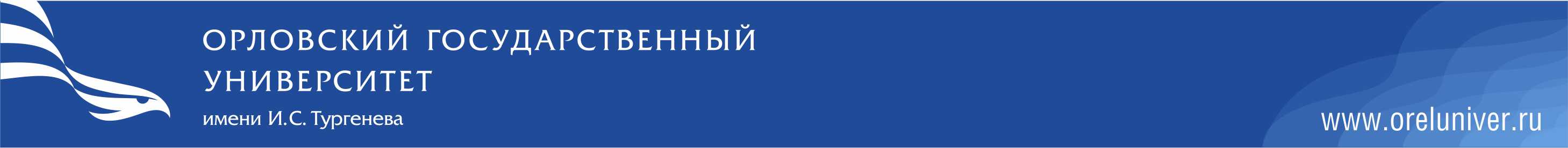 Проекты, реализуемые в соответствии с требованиями инициативы CDIO
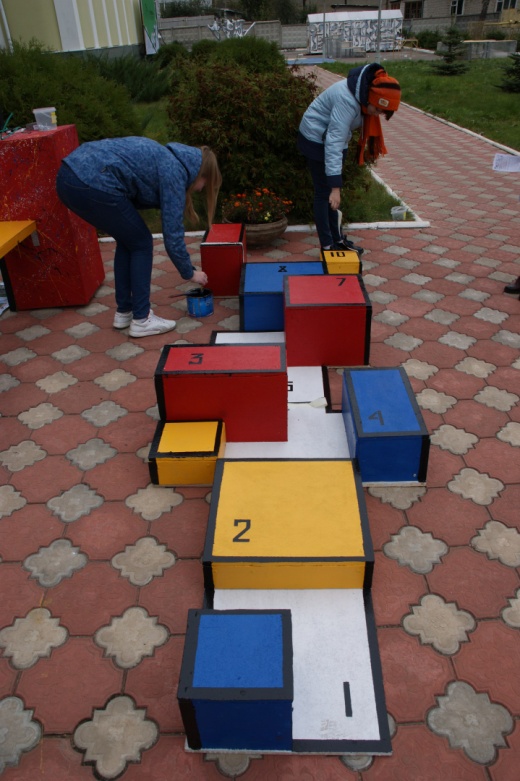 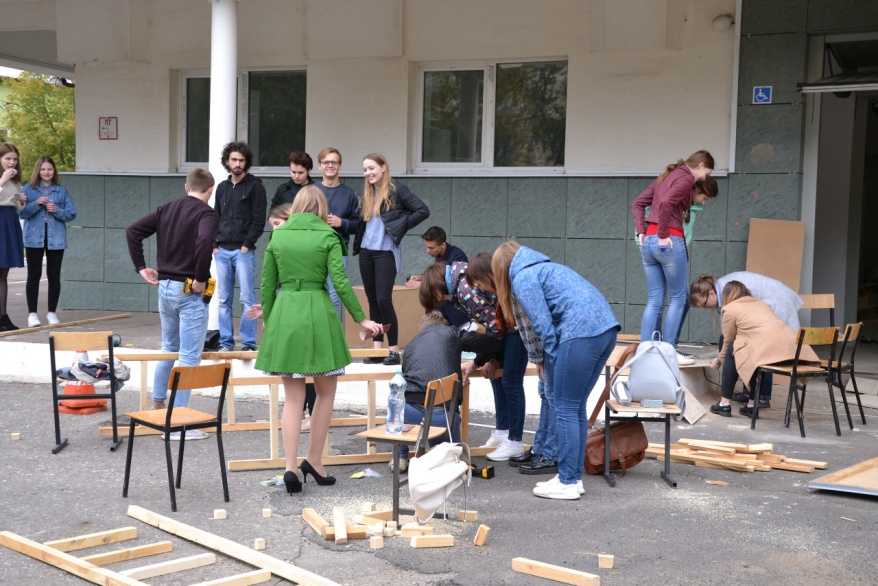 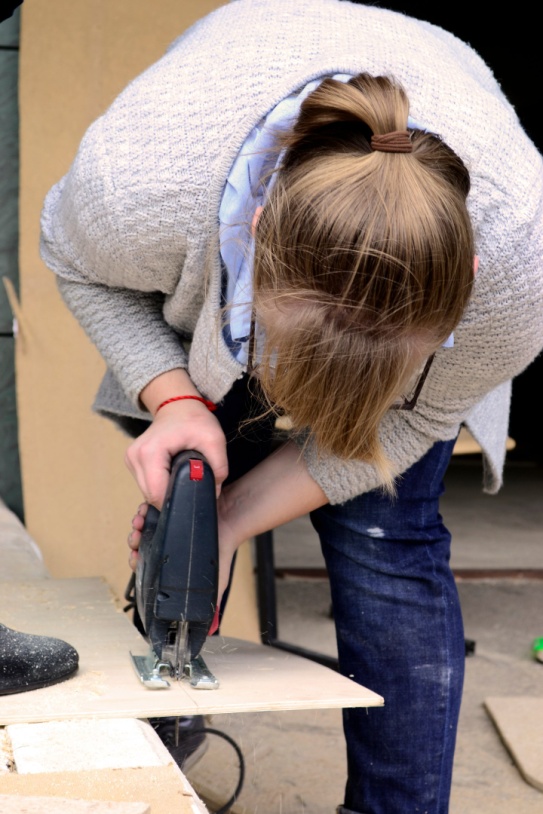 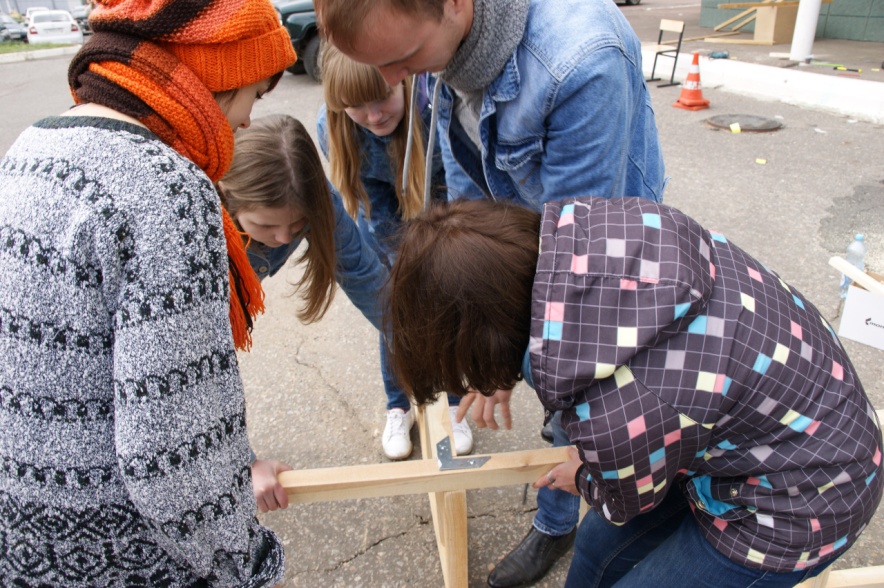 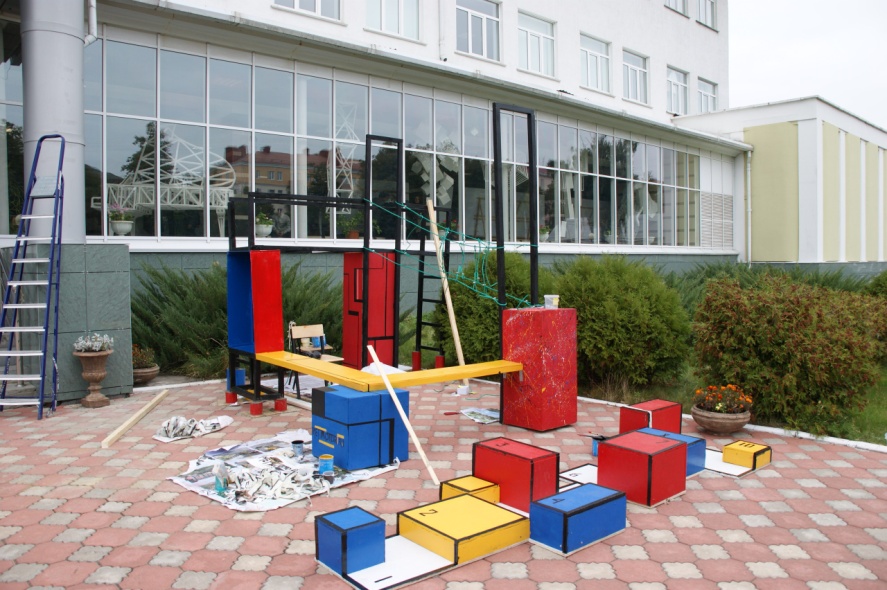 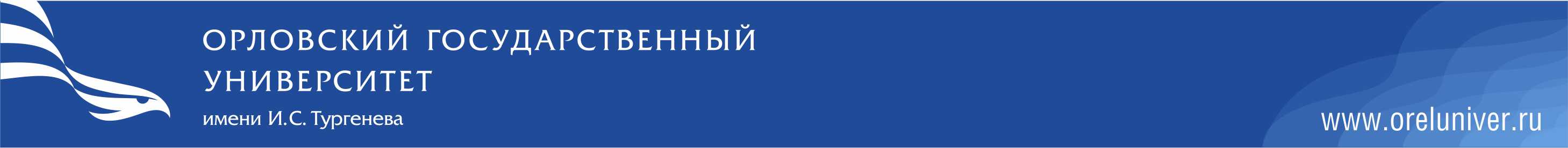 Проекты, реализуемые в соответствии с требованиями инициативы CDIO
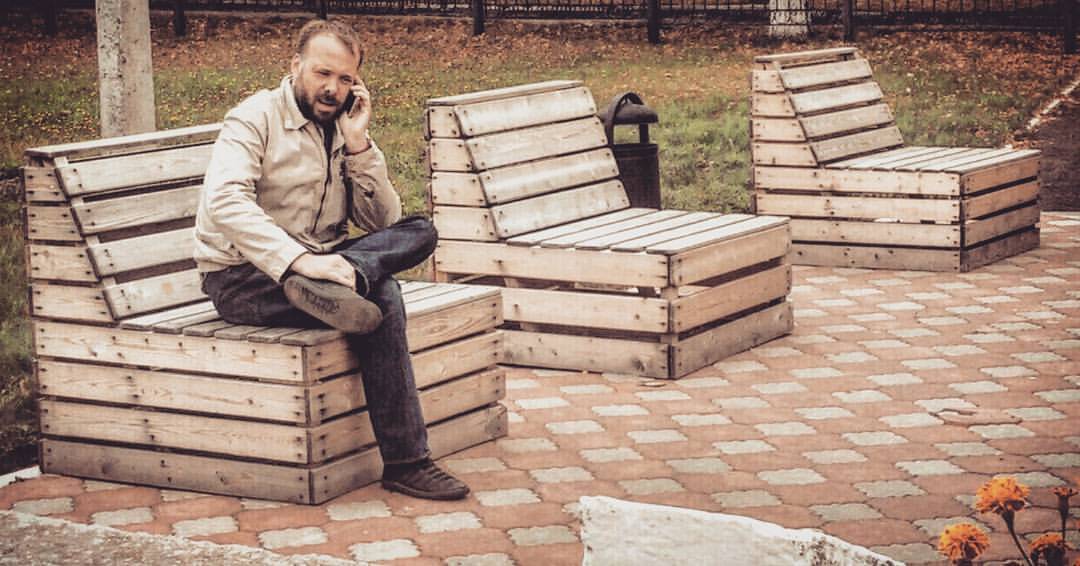 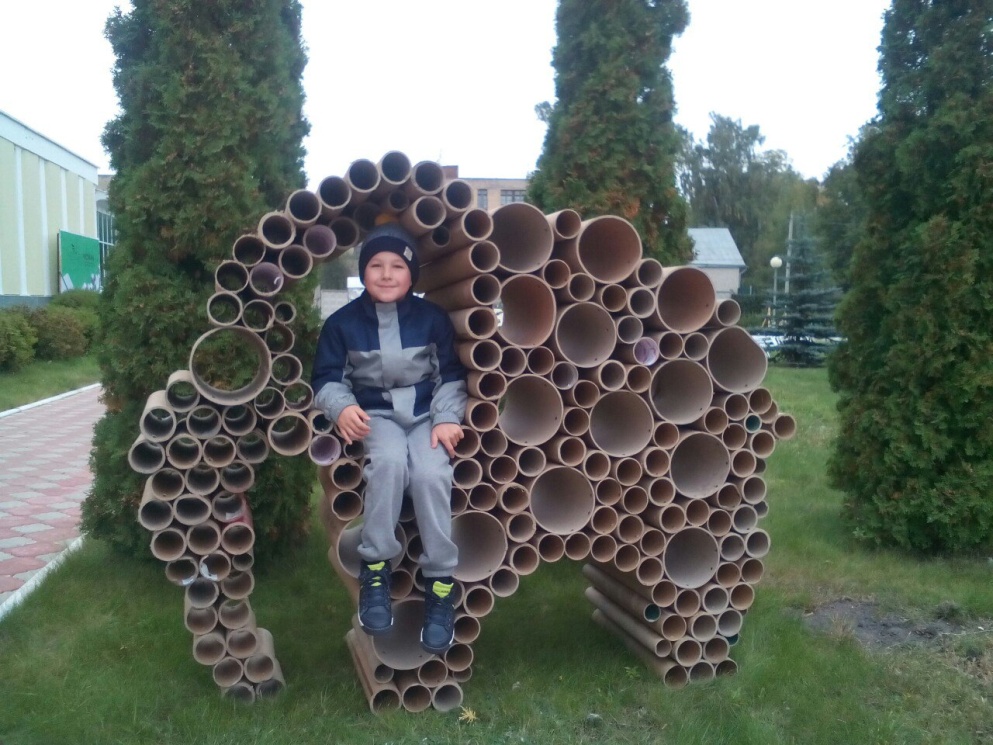 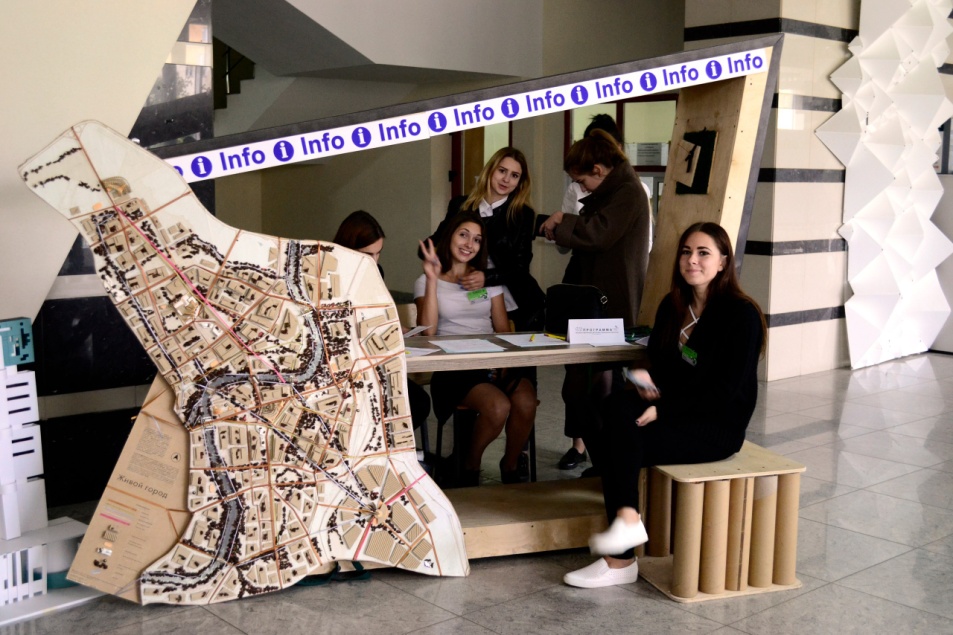 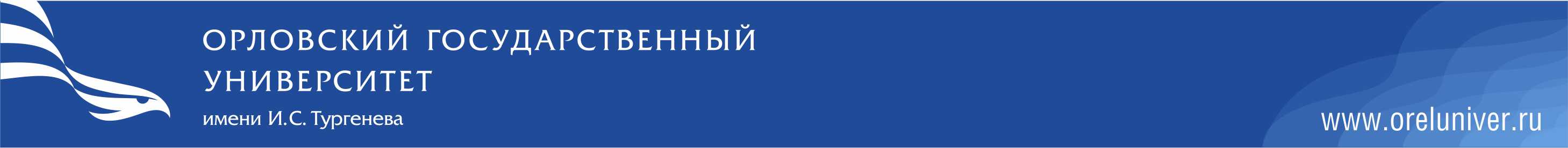 Проекты, реализуемые в соответствии с требованиями инициативы CDIO
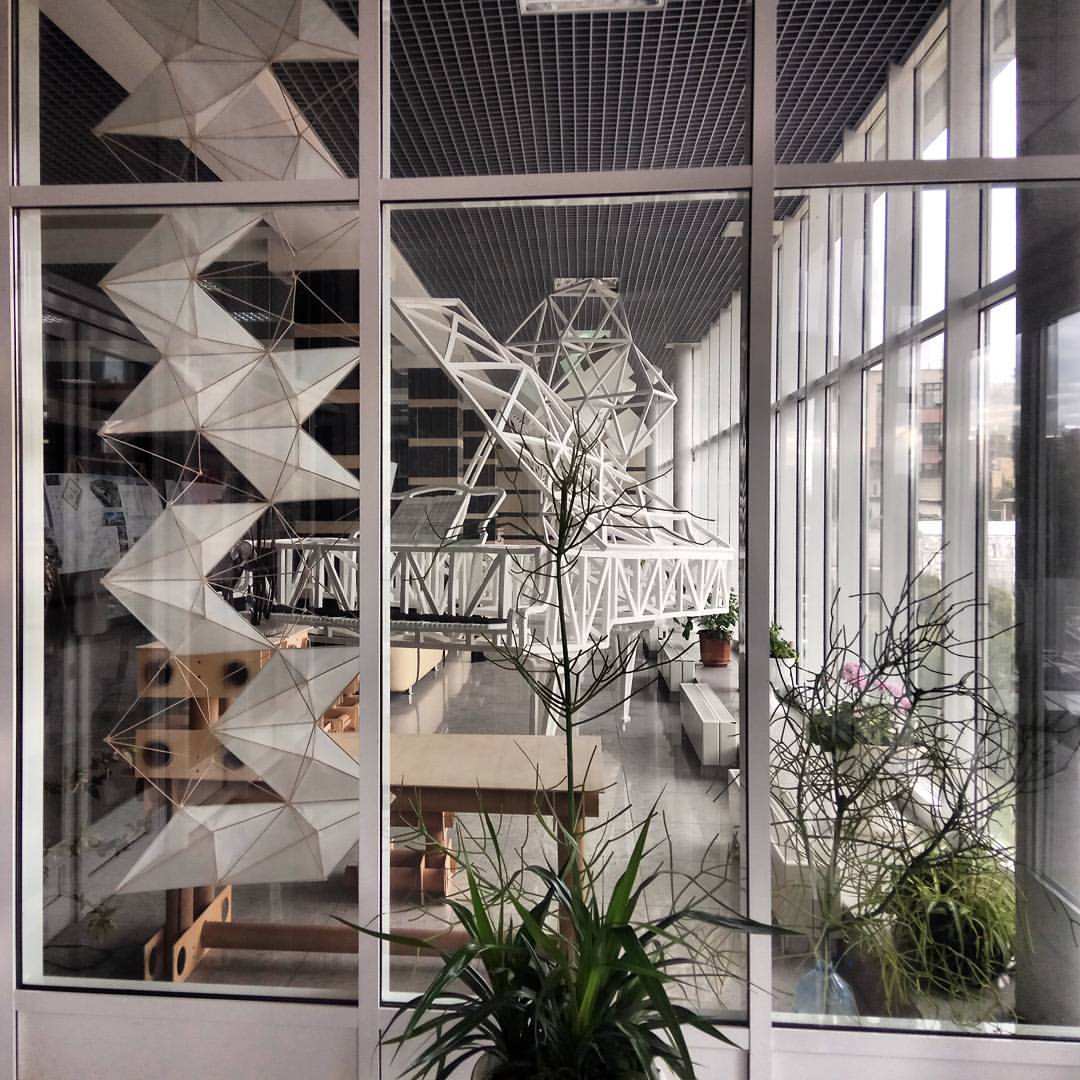 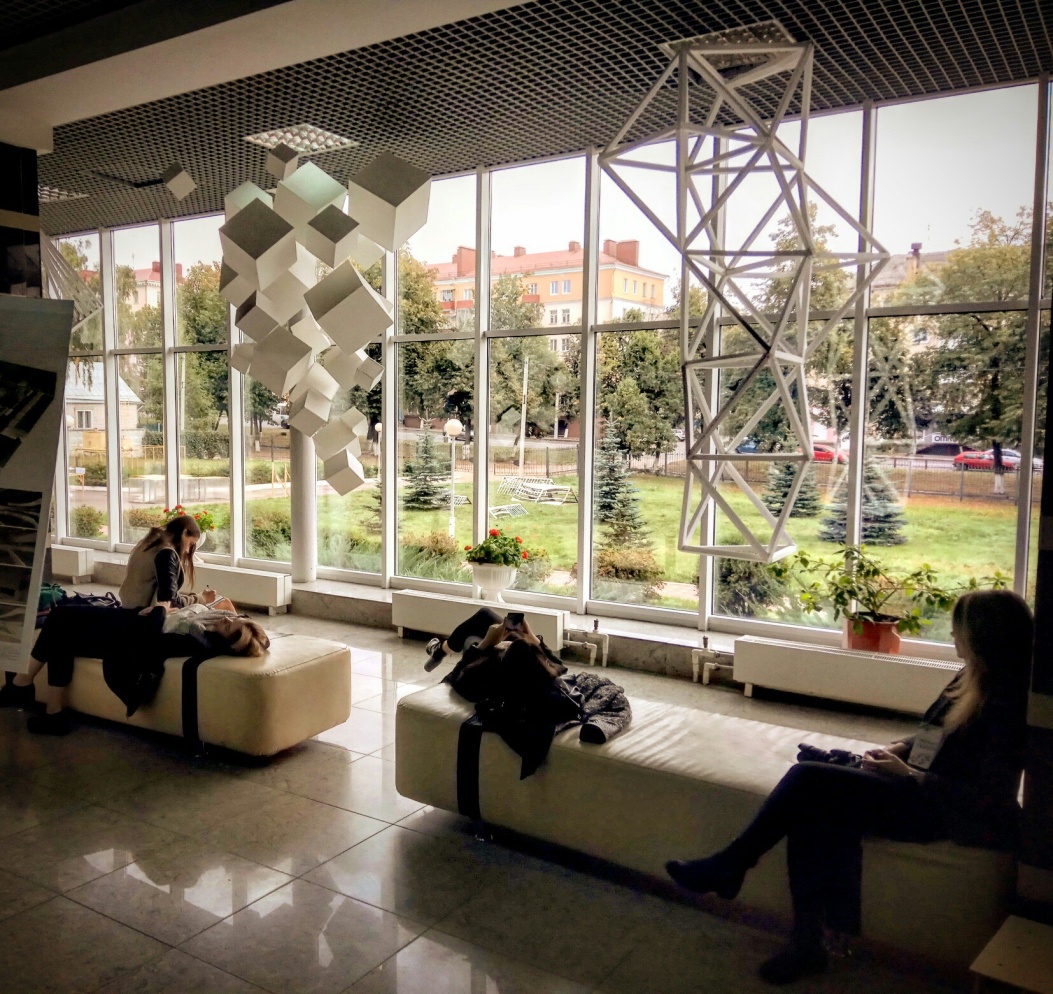 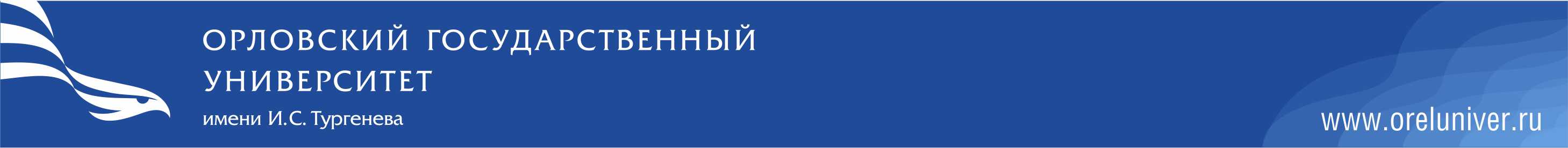 Проекты, реализуемые в соответствии с требованиями инициативы CDIO
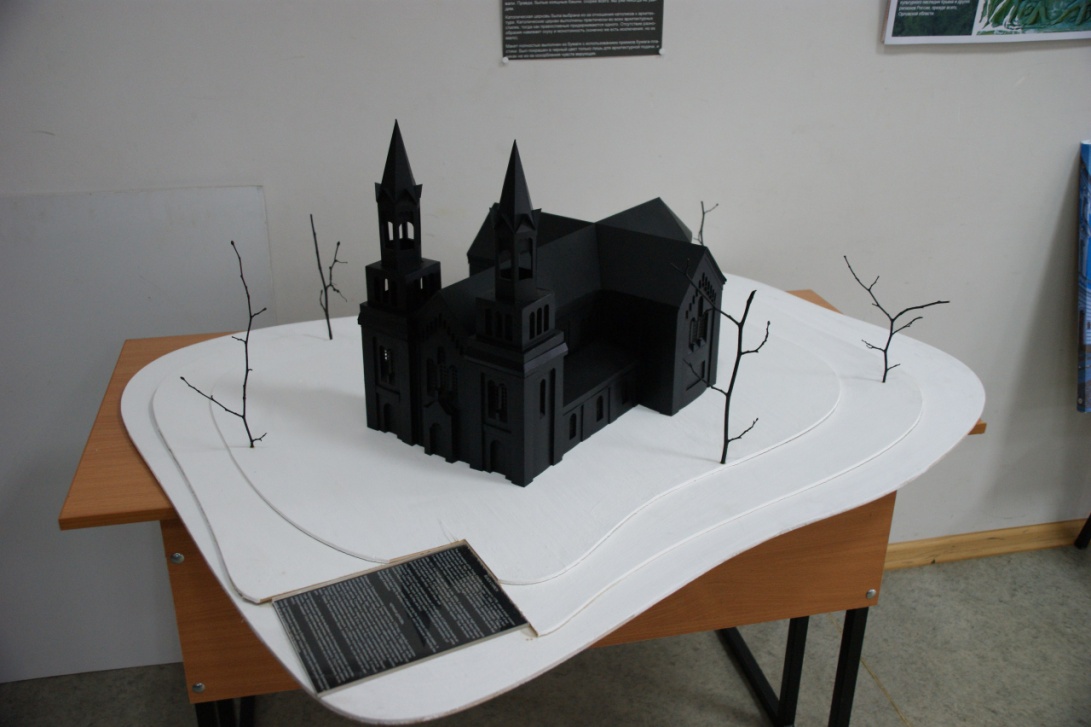 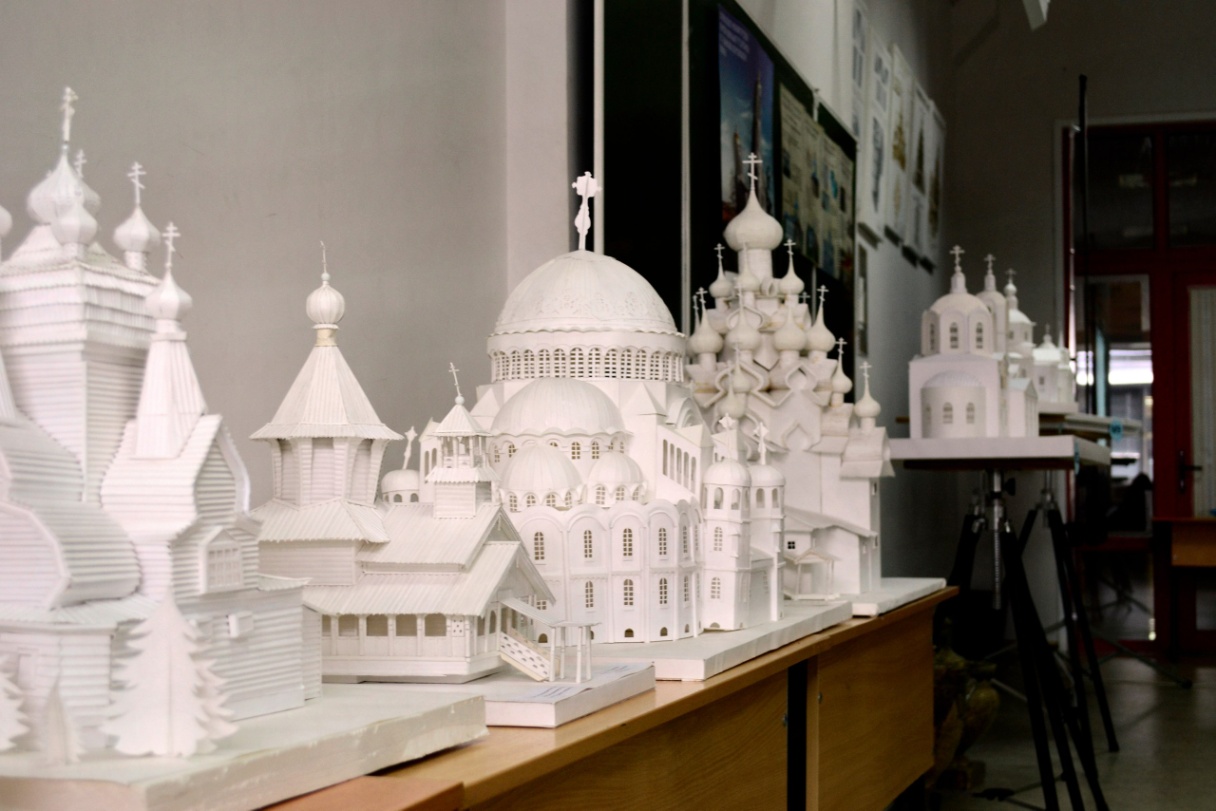 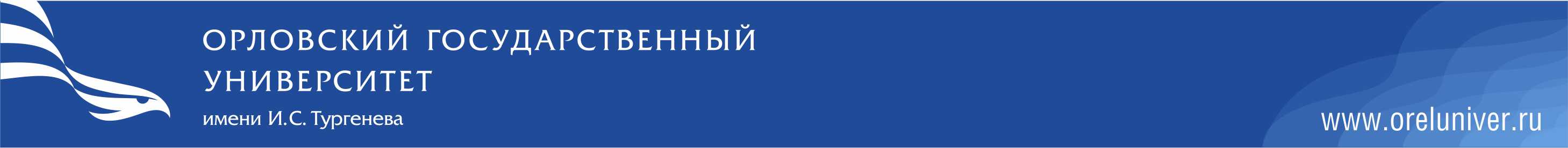 ГК «ЗЕНИТ»
Некоторые организации и предприятия-партнеры АСИ для реализации образовательных программ
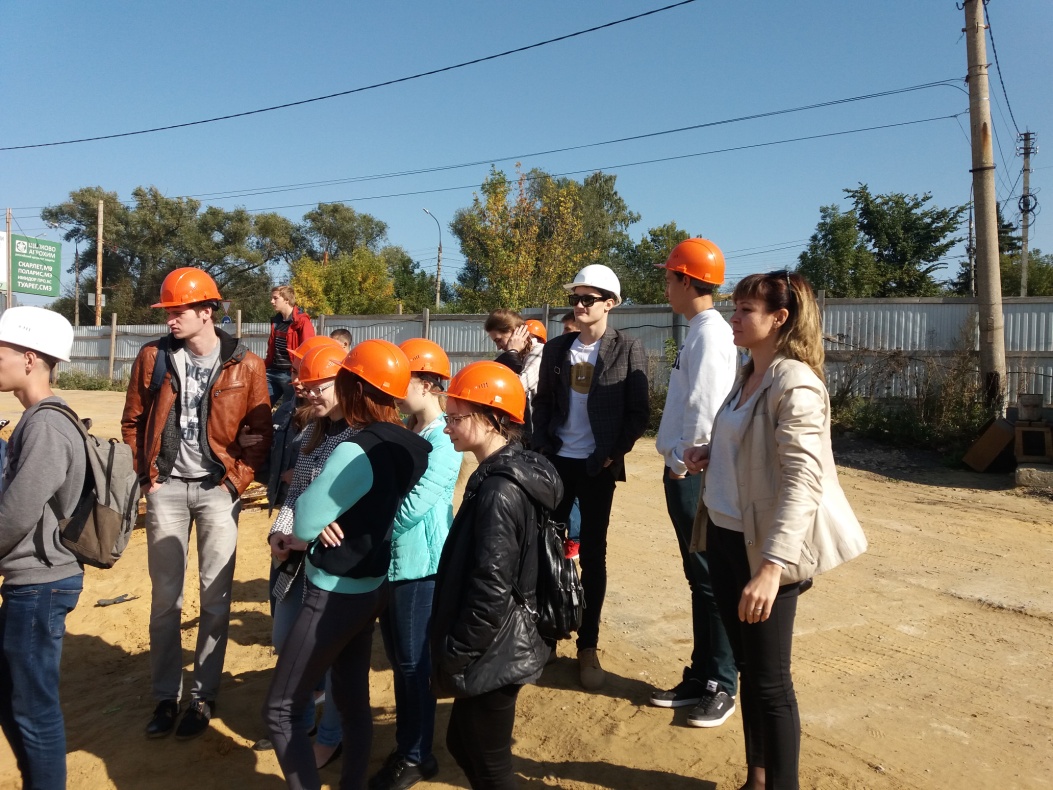 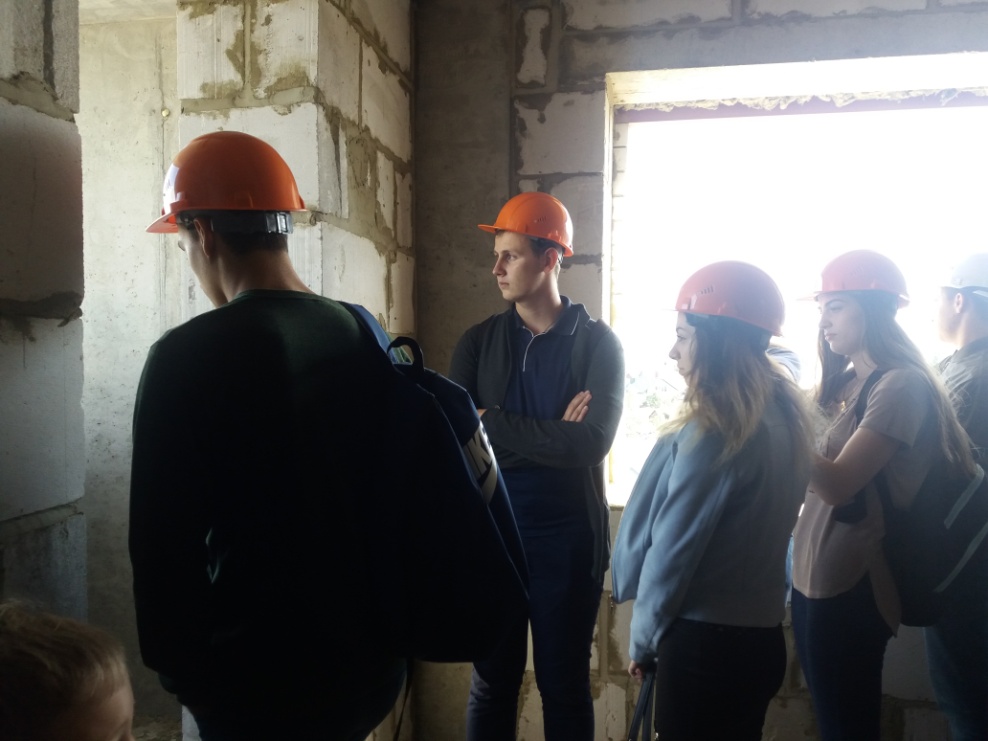 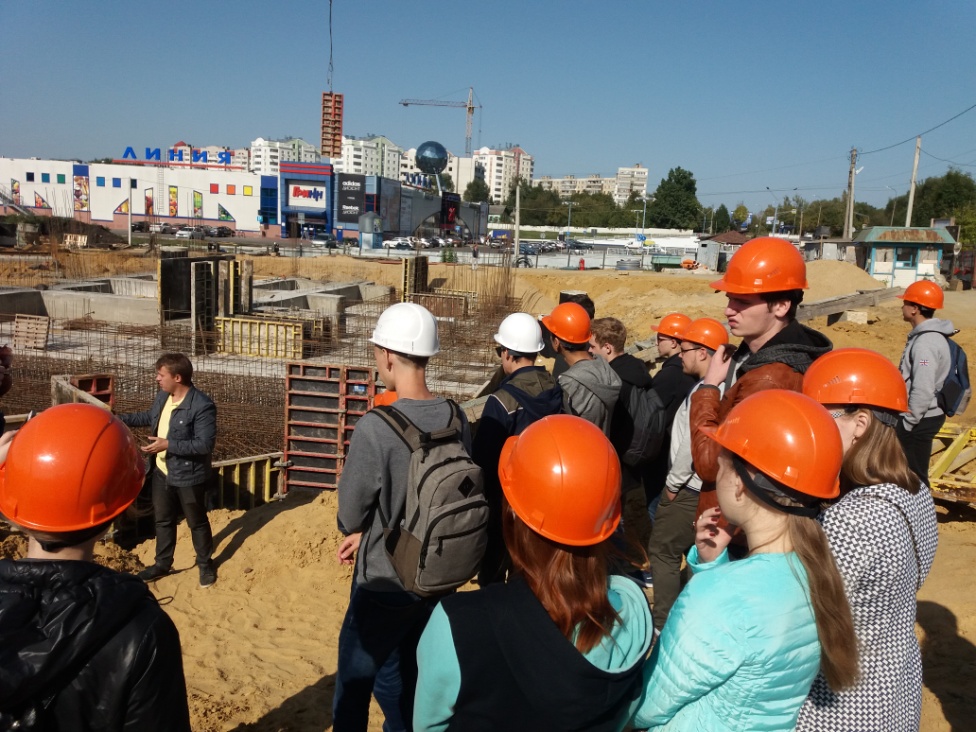 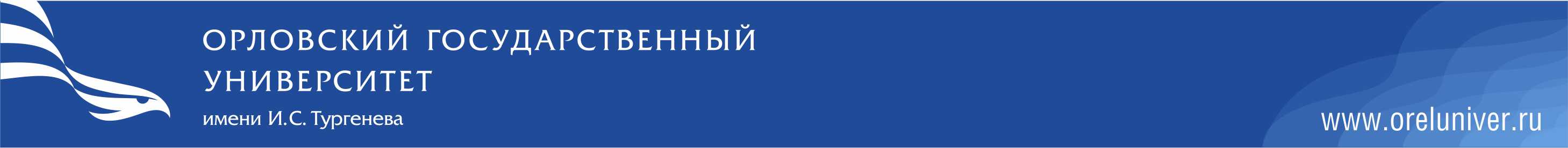 «ПРОЕКТ-ПЛЮС»
Некоторые организации и предприятия-партнеры АСИ для реализации образовательных программ
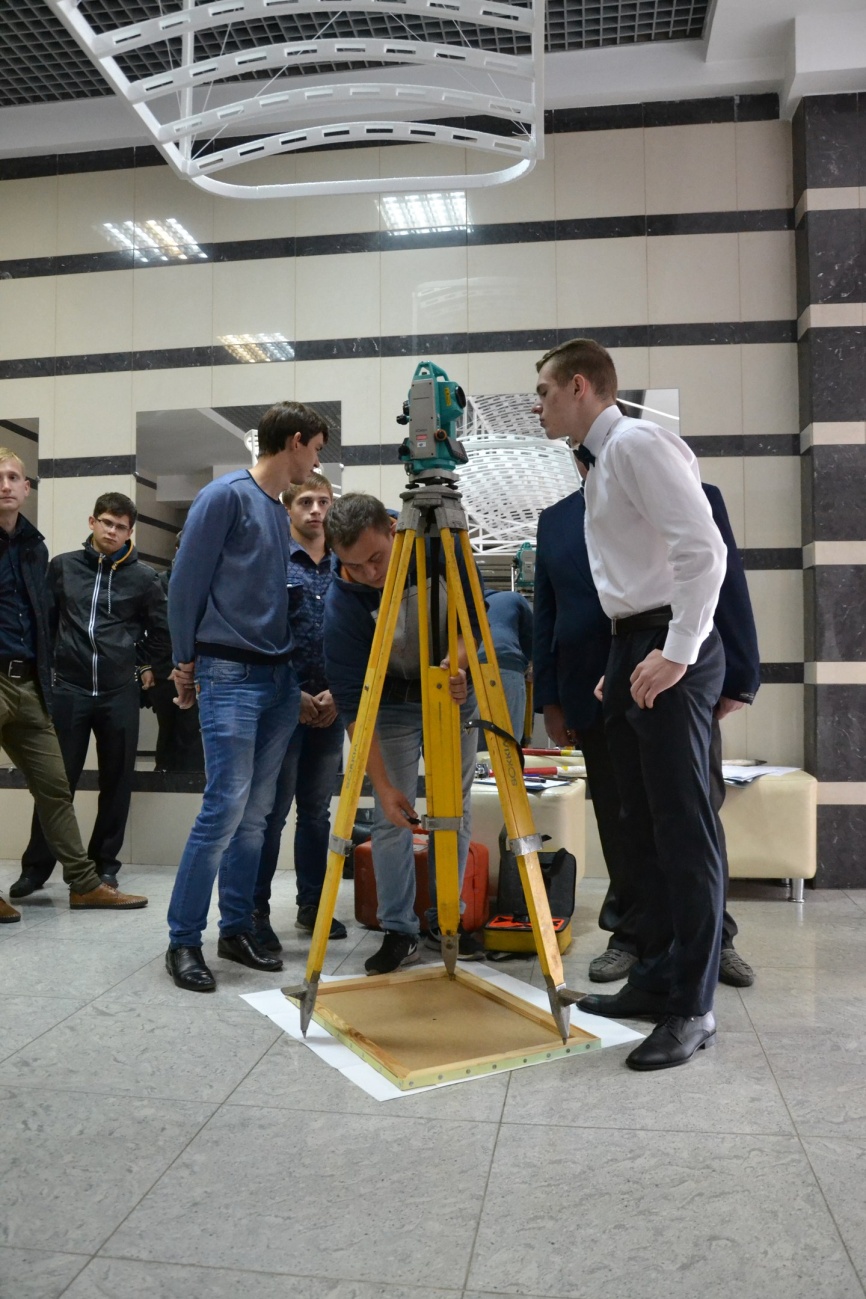 «ОКА-КЕРАМА» (Kerama Marazzi)
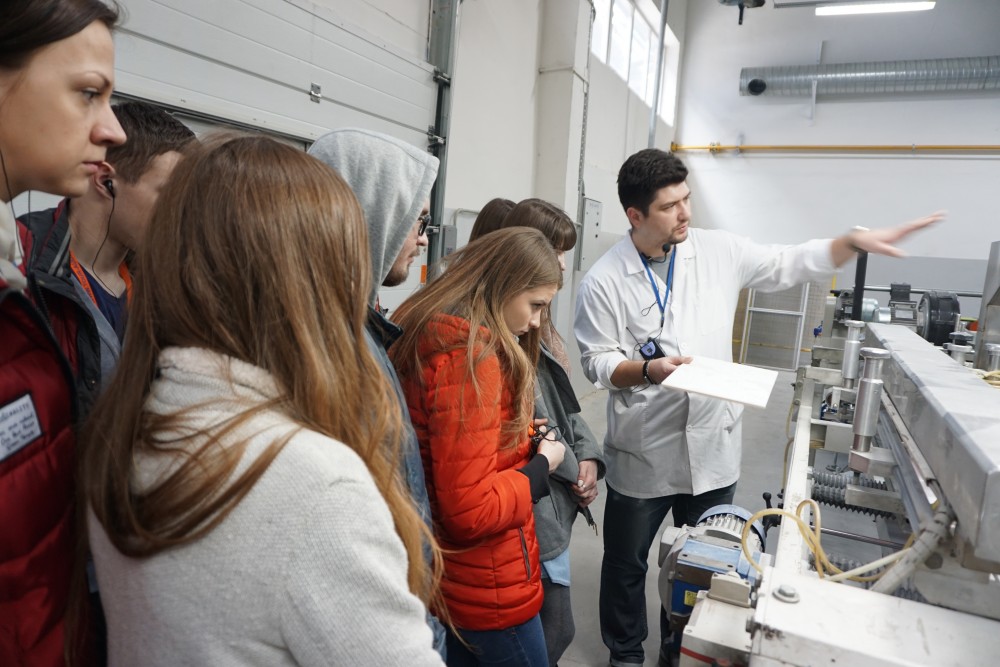 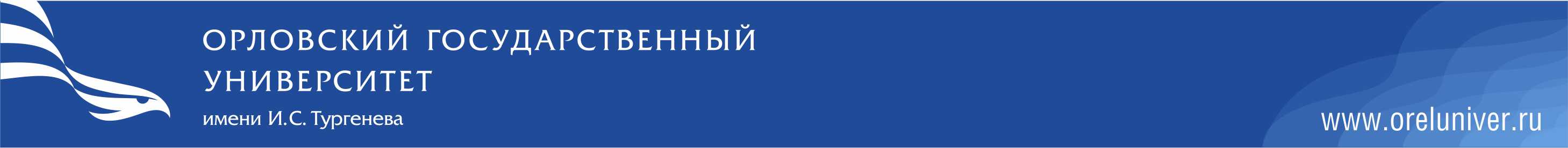 Некоторые организации и предприятия-партнеры АСИ для реализации образовательных программ
ПАО «Орелстрой»
ОАО «Стройиндустрия»
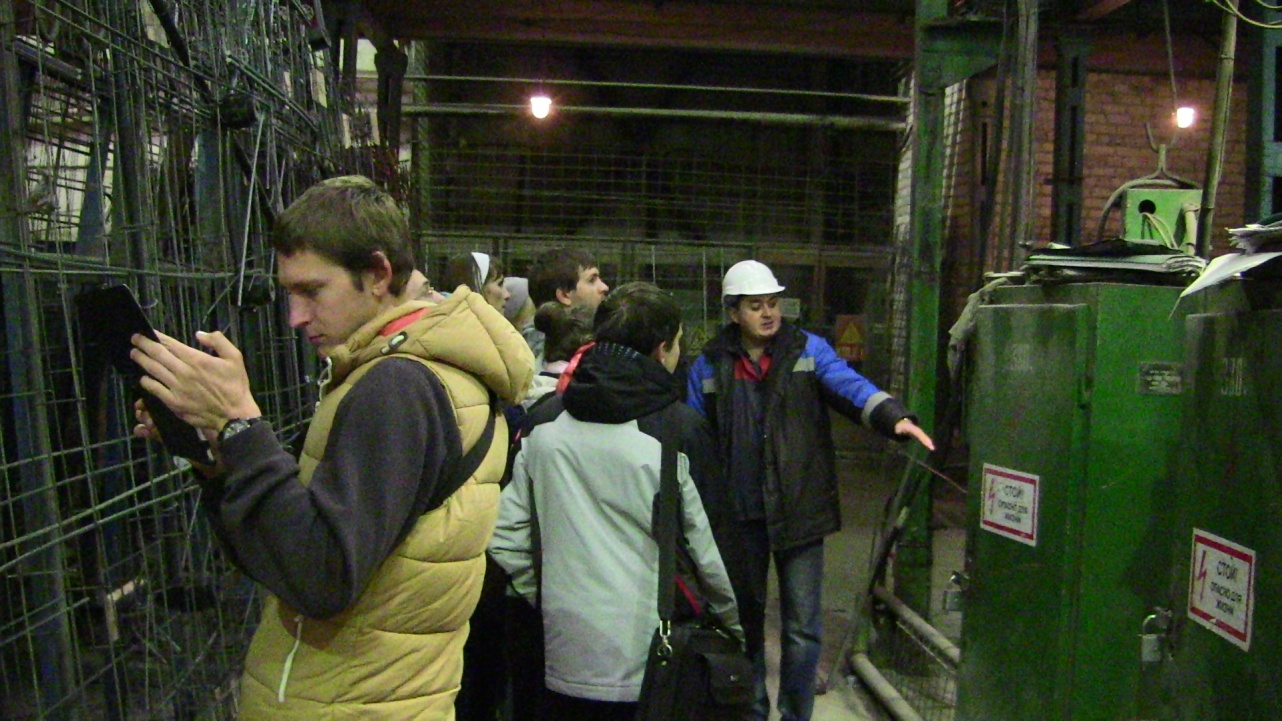 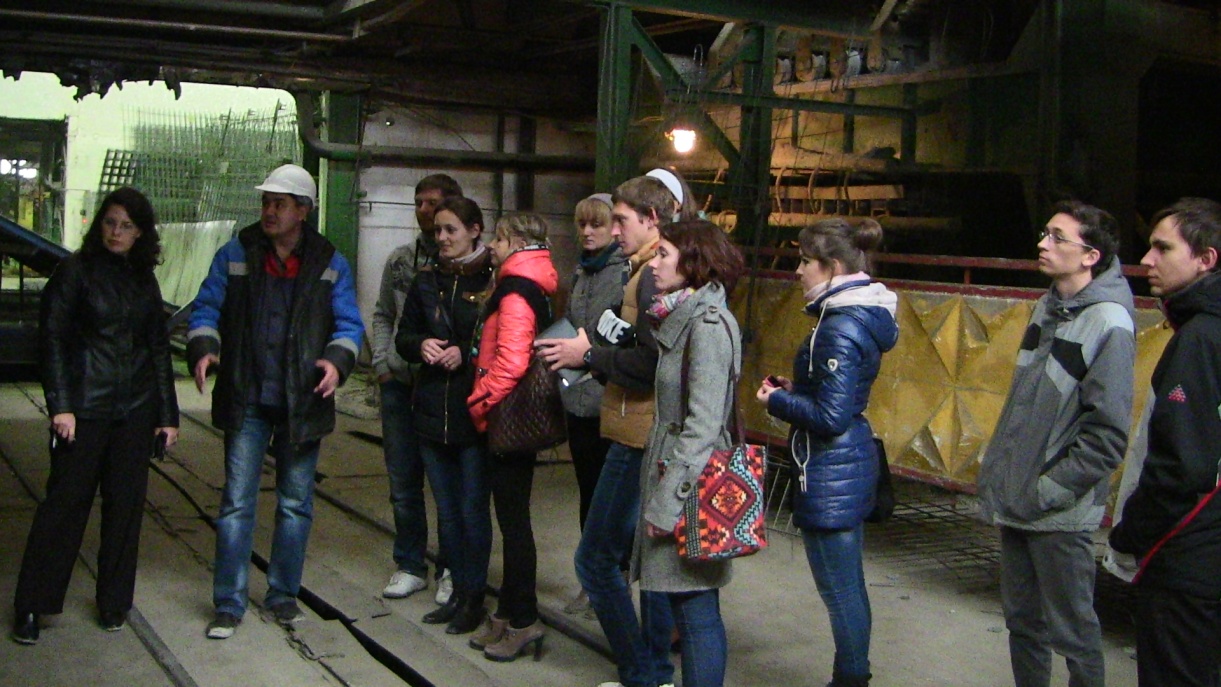 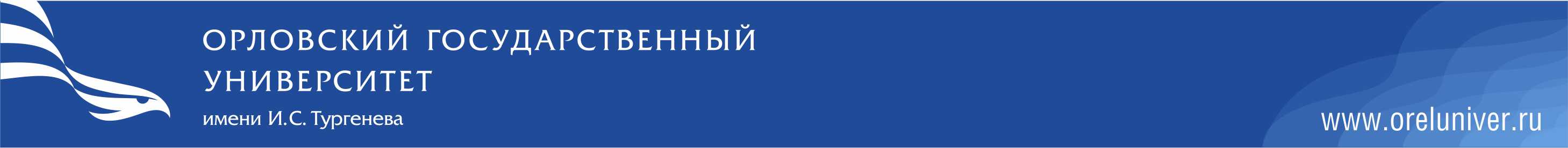 Leipzig University of Applied Sciences
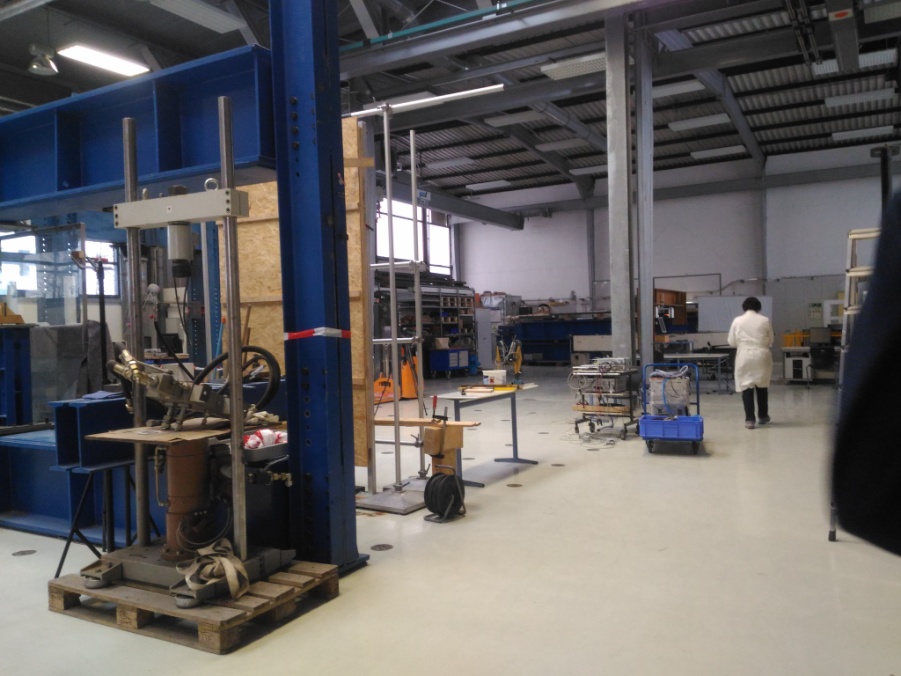 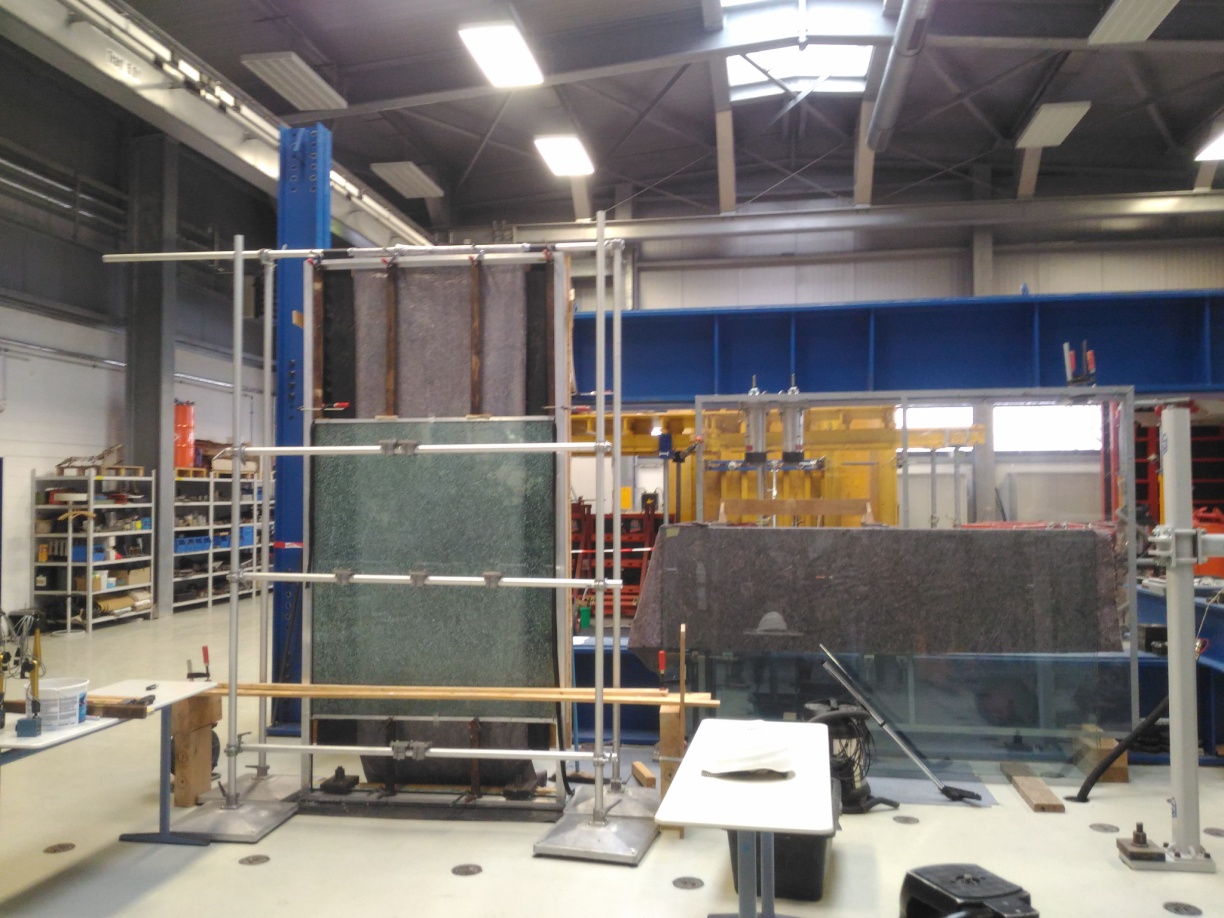 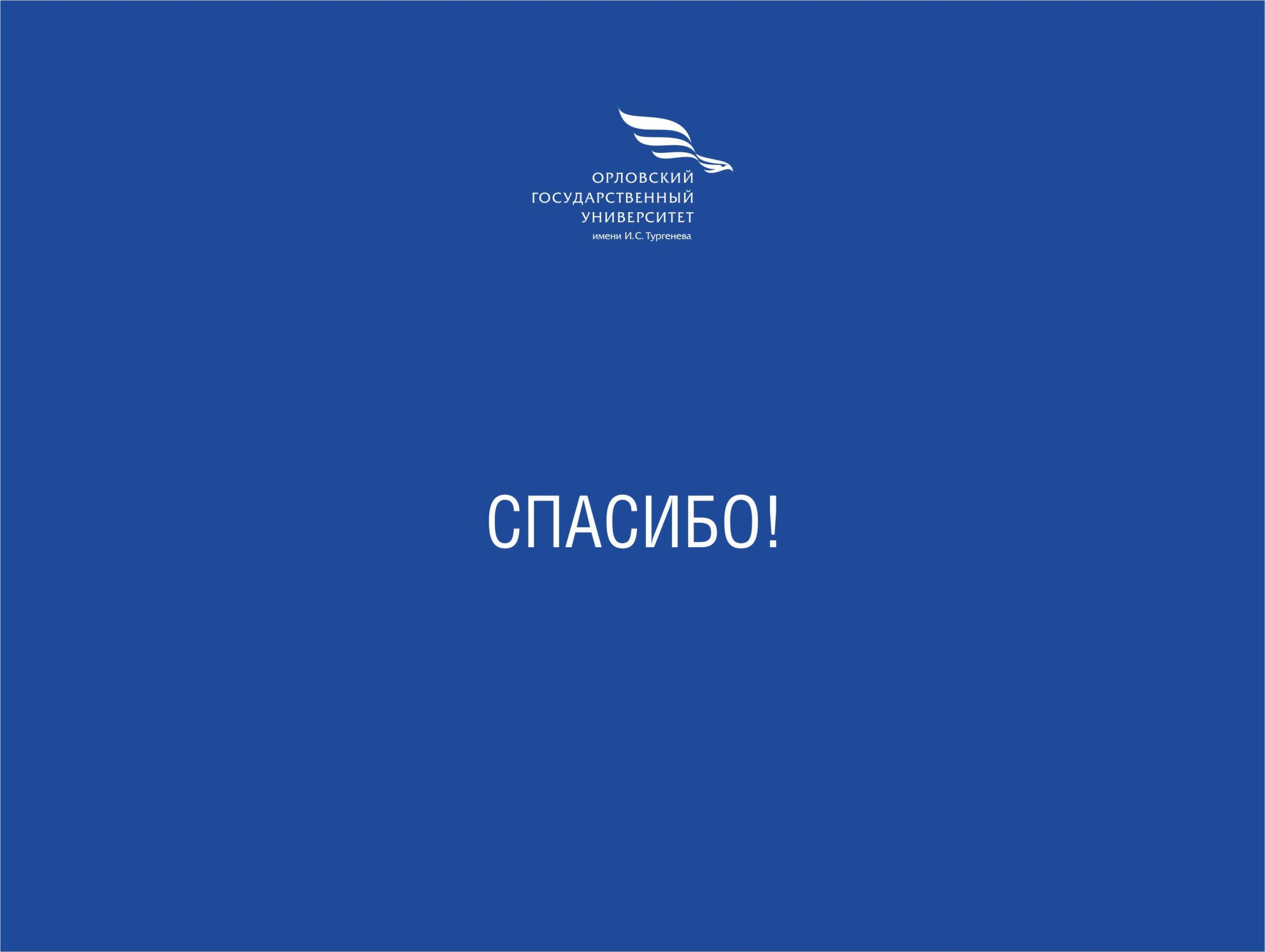